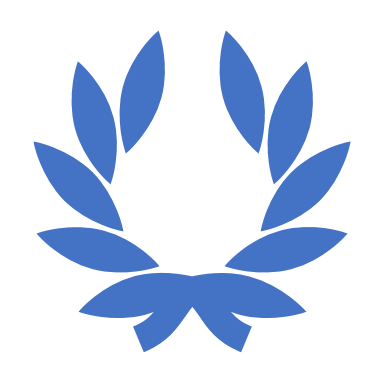 委身基督Committed to Christ路加福音 Luke 9:57-62陳金昌牧師Pastor Jinchang Chen
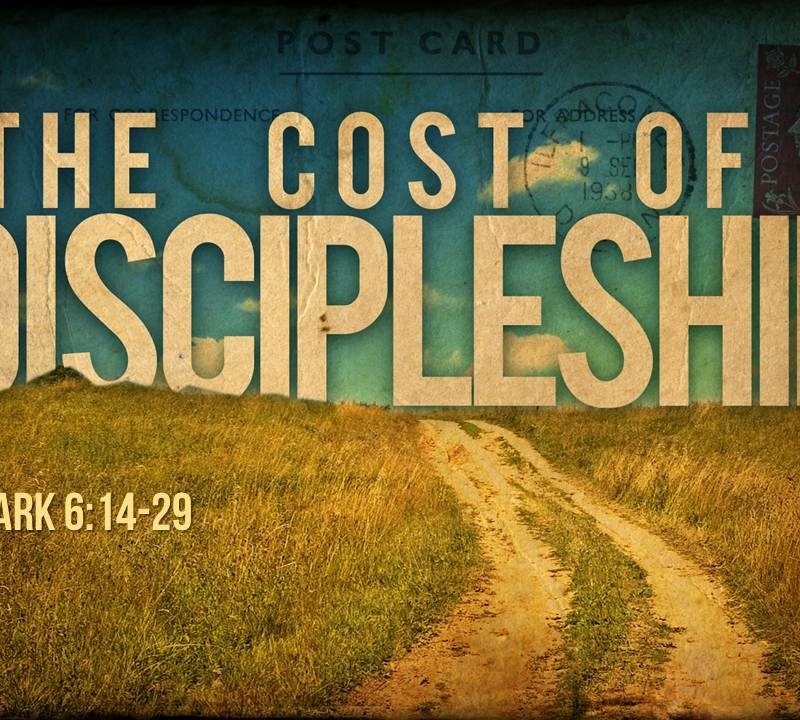 第一個門徒:自願、熱情、態度堅定,但是對付出的代價估計不足
The first disciple: voluntary, firm, and passionate, but he under-estimated the cost of following Christ
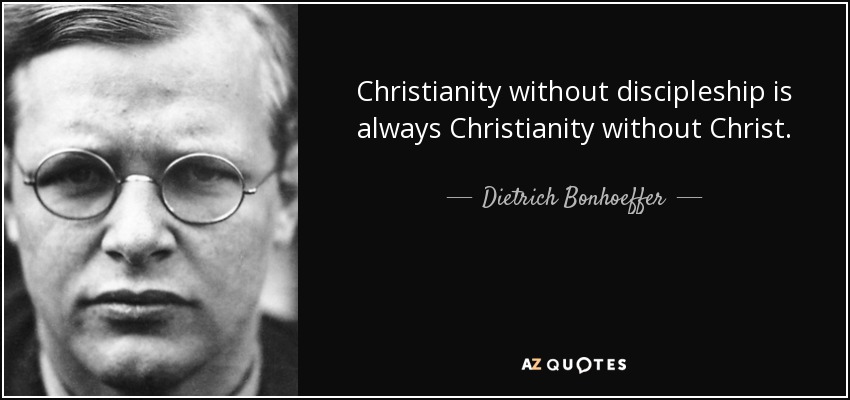 願意犧牲享受Sacrifice in This Life Willingly
一個莽撞冒失的門徒
 A reckless disciple
甘心為主付出
   Willing to pay the price
第二個門徒: 耶穌親自呼召,願意跟從,但是將家庭放在第一優先_____________
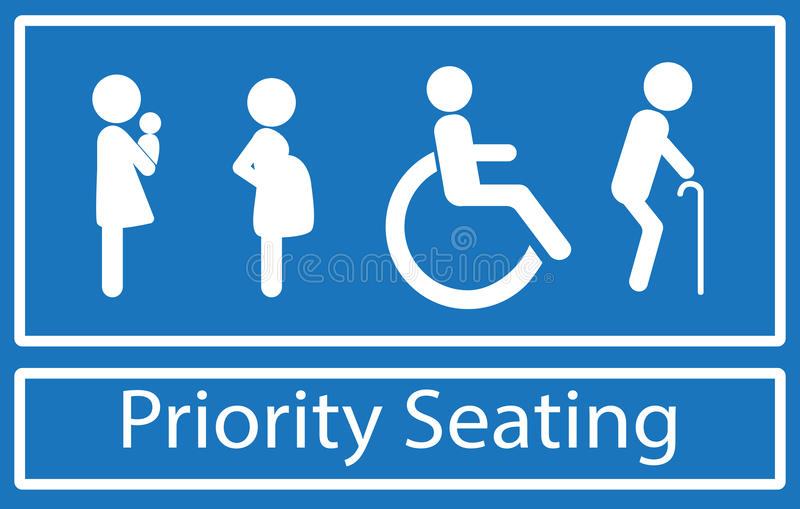 The second disciple: Jesus called him, and he was willing to follow, but he put his family needs in the first place
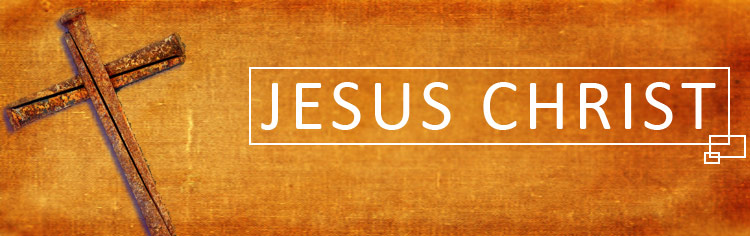 一個本末倒置的門徒
An inverted Disciple
忠心於主的呼召
Devoted to the calling of Christ
耶穌呼召優先Prioritize Jesus’ Calling Exclusively
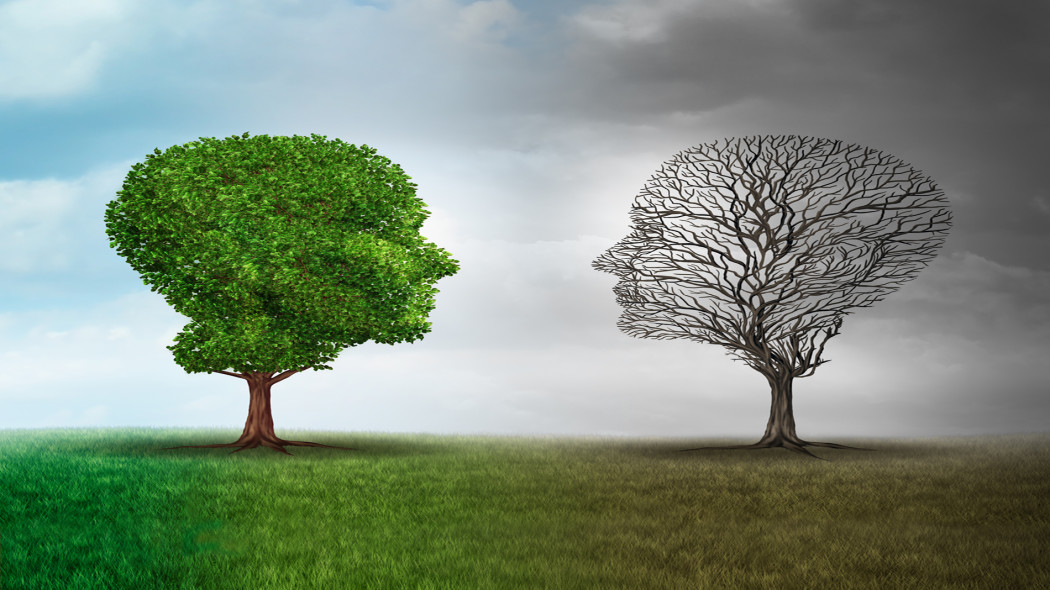 The third disciple: voluntary, and ready to sacrifice, but he was double-minded in following Jesus
第三個門徒:自告奮勇,樂于付出,但是瞻前顧後,不能專心
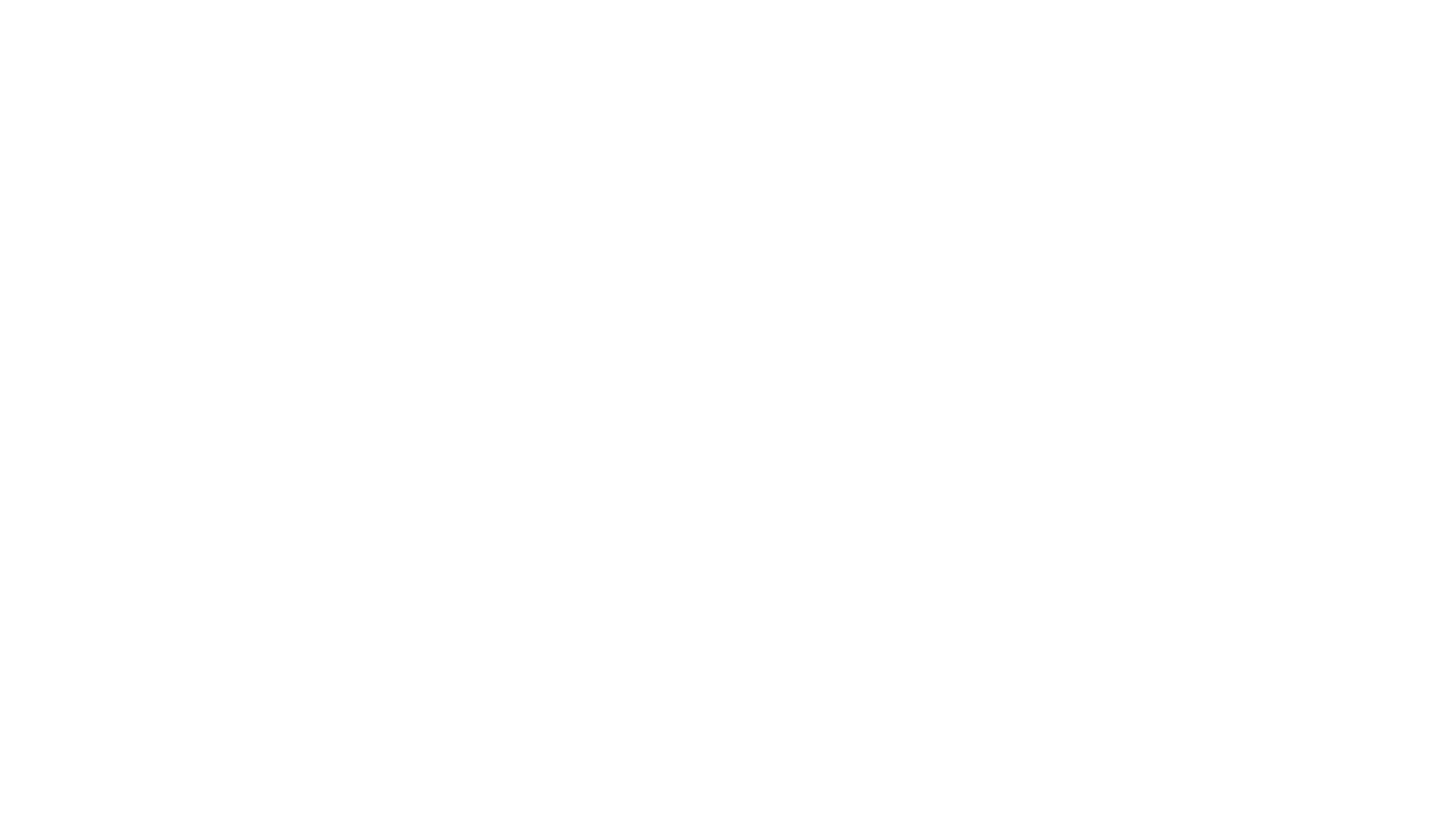 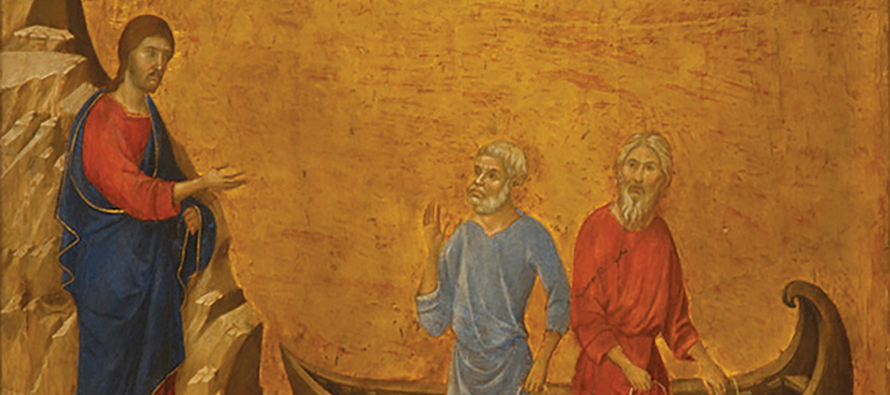 一個瞻前顧後的門徒
  A hesitant disciple
專心為主工作
    Concentrated on the labor for Christ
一心追隨基督Follow the Leading of Christ Decisively
一個有為的基督徒A Contagious Christian
必須是一個甘願付出的人
Must become a self-sacrificing person